CPC BY MU3              CHIEF DR.K.SENTHIL MD        ASSO PROF :DR.MURALIDHARAN MD                 ASST PROF:DR.MANIKANDAN MD                                                DR.SARAVANA MADHAV MD                                                DR.ILAMARAN MD DM
CHIEF COMPLAINTS
A 36 yr old female came to GRH with C/o easy fatigability,pain abdomen for the past 2 months
c/o easy fatigability for the past 2 months
c/o pain abdomen for 2 months ,lower abdominal pain , pain radiating to back , No aggravating or relieving factor
c/o back pain
no c/o excessive menstrual bleeding
no c/o passing loose stools
no c/o vomiting
no c/o abdominal distension
no c/o bleeding PR
no c/o loss of weight
3
no c/o loss of appetite
no c/o leg swelling
no c/o breathlessness
no c/o chest pain
no c/o joint pain
no c/o dysphagia
no c/o skin rashes
no c/o cough with expectorations
PAST HISTORY:
Not a k/c/o DM,SHTN,Thyroid disorders,CKD
no previous h/o blood transfusion
Previously treated for UTI and PID with antibiotics
5
MENSTRUAL HISTORY:
Attained menarche at 13 yrs
2/30 cycles
not a/w clots and pain
LMP 10/02/24
P1L1 LCB 14 Yrs back LSCS

PERSONAL HISTORY:
Consumes mixed diet
normal bowel and bladder habits
ON EXAMINATION
Afebrile
Pallor ++
no icterus
no cyanosis
no clubbing
no pedal edema
no lymphadenopathy
No knuckle hyperpigmentation
VITALS :BP -100/60 mm Hg in supine position recorded in right arm
PR-92/min
SPO2 -99% @RA
CVS -S1,S2 + ESM murmur over PA
RS- BAE+ NVBS
PA - Soft
        non tender, no organomegaly
        not distended
        bowel sounds +
CNS - No focal neurological deficit
INVESTIGATIONS
28/03/2024
TLC        -9600
RBC        -1.24millions
HB          -3.7
Hematocrit-12.3
MCV        -99.2
MCHC     -29.8
Platelet     -44,000
RDW CV -28.7%
ESR          -140 mm/hr
qCRP       -118
Sr calcium – 9.3
Urea     - 21
creat     -1.3
Na        -139
K          - 3.9
T Bilirubin-2.5
D.Bilirubin-0.3
I.Bilirubin -2.2
SGOT    -58
SGPT     -32
ALP       -660
Sr LDH -1992
T.Protein        -5.6
Sr Albumin     -3.4
Sr Globulin     -2.2
ANA by ELISA –Negative
DCT – negative
Sr TSH   -0.795 U/ml
HBsAG       -Negative
HCV           -Negative
VCTC          - Non reactive
Sr Cholesterol -154
Sr TGL           -215
Sr HDL          -82
Peripheral Smear 
Hypochromic microcytic anemia with Neutrophilic leucocytosis and thrombocytopenia
schistocytes,burr cells,target cells present
Retic count 4.5%
11
USG ABDOMEN & PELVIS(29/03/24)
LIVER - 11.6 cm ,Normal echoes
GB - GB wall edema noted
SPLEEN-9.5 cm,Normal echoes
RK- 8.5 * 5 cm LK -8.8 * 4.9 cm Normal echoes,CMD+
Mild Left PUJ dilatation with Ureteric dilatation +
UTERUS- 8.4 * 2.3 cm,Uteroparietal adhesion +
RIGHT OVARY-2.9*1.6 cm Left ovary not visualized
5.6*3 cm cyst with internal echoes noted in left adnexa
IMPRESSION: LEFT MILD HUN
                         LEFT HEMORRHAGIC CYST
BONE MARROW ASPIRATION SMEAR:
Leucoerythroblastic blood peripheral smear
Hypercellular  marrow with myeloid : erythroid 
ratio 2:1
Erythropoiesis , Leucopoiesis, Megakaryopoiesis are normal
IMPRESSION : REACTIVE MARROW
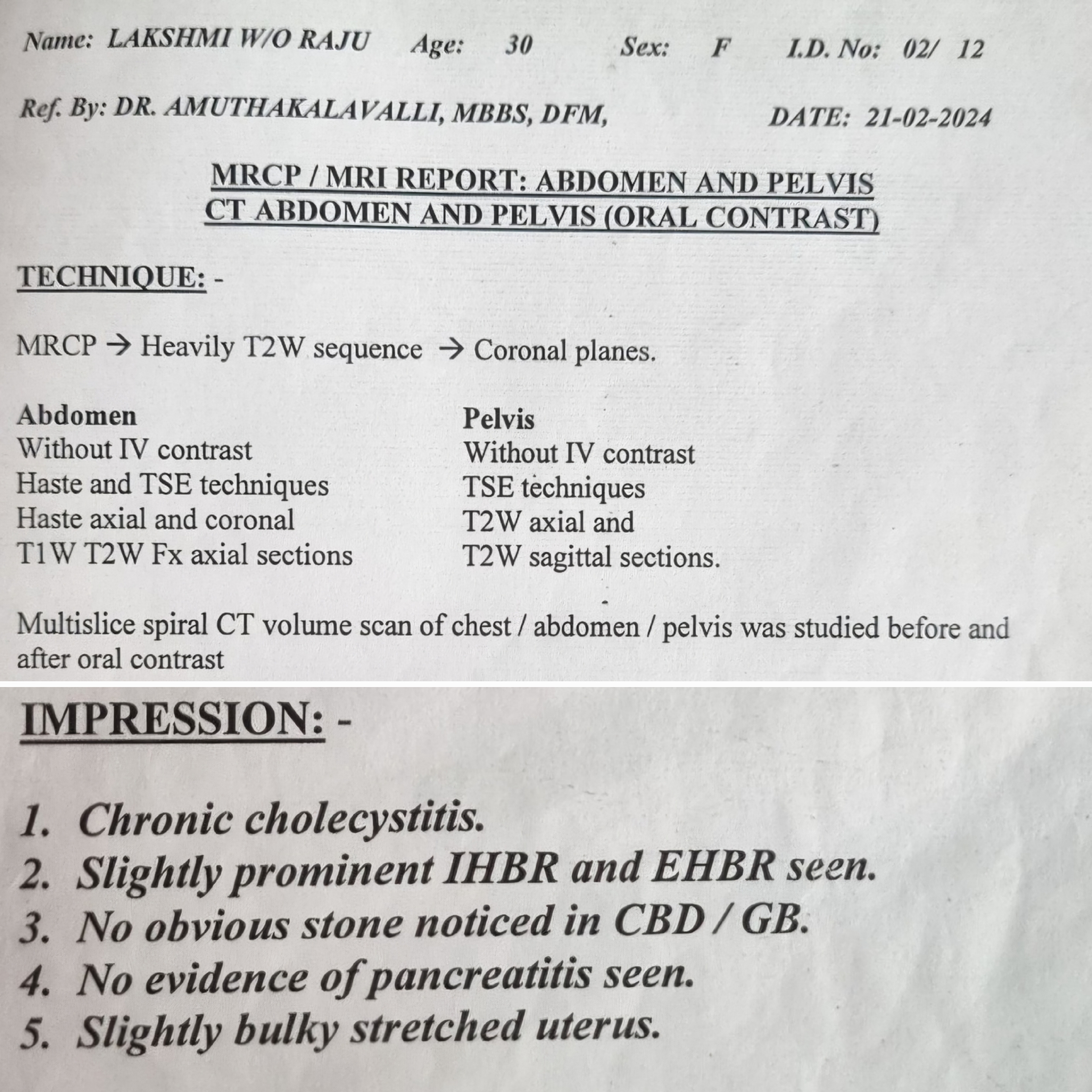 CT THORAX(06/04/24)
Bilateral mild pleural effusion
Multiple lytic lesions noted in  vertebrae,sternum, humerus
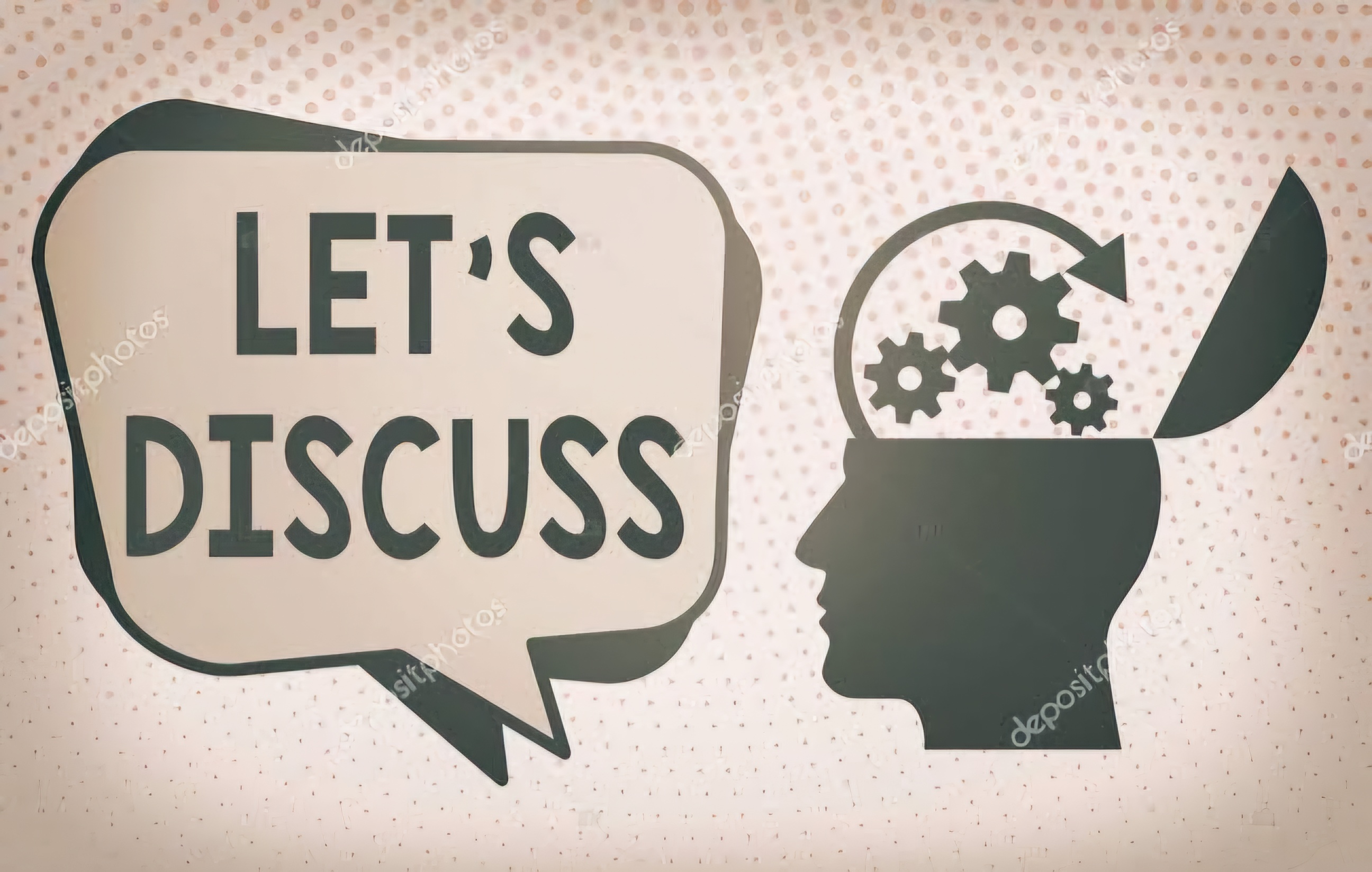 16